Séance d’informationPANDORA
Chloé DUCOEUR & Naïma MREMI  Juin 2017
Sommaire
Initier et retrouver un dossier
Créer vos rôles et accès dans CSAM
Démonstration
Vos questions ?
Initier et retrouver un dossier
[Speaker Notes: NMR]
Comment initier un dossier ?
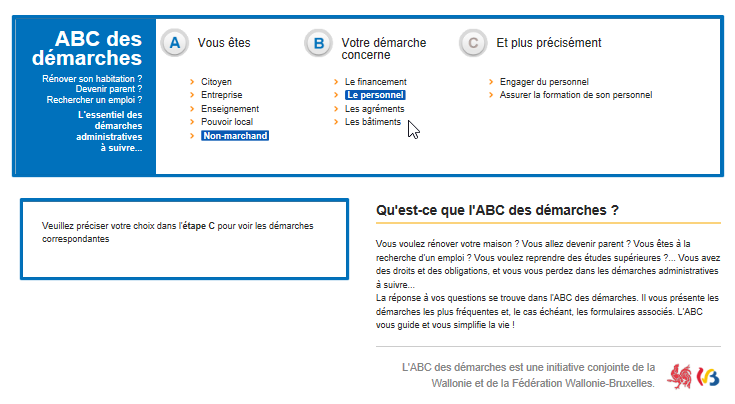 Portail de la Wallonie
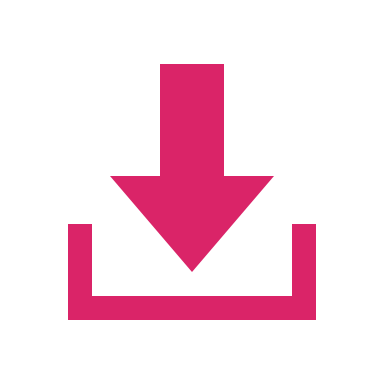 ABC des démarches
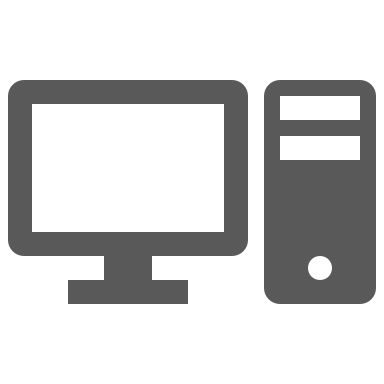 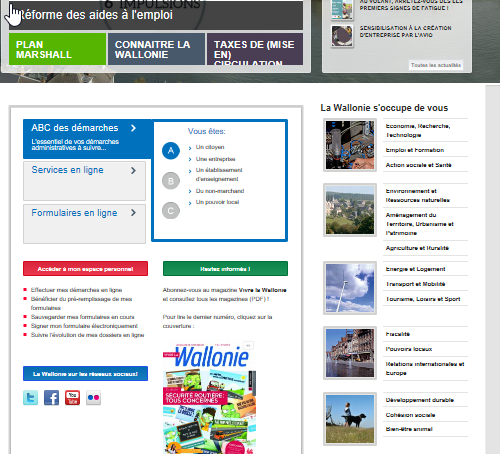 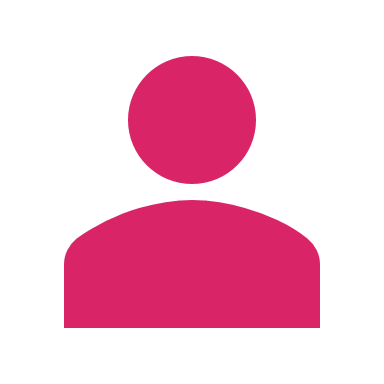 Formulaires en ligne
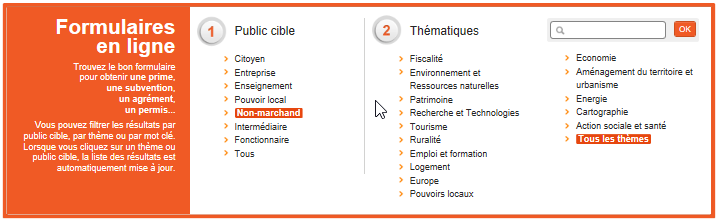 [Speaker Notes: NMR]
Exemple : Agrément des Missions régionales pour l’Emploi
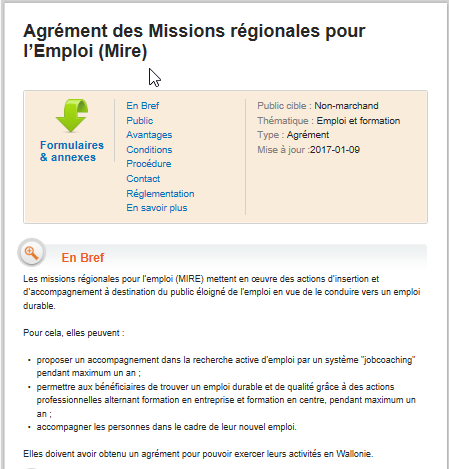 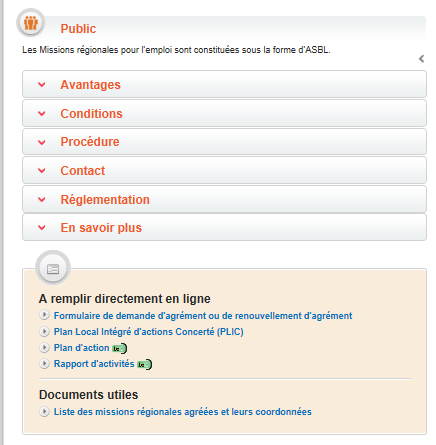 [Speaker Notes: NMR]
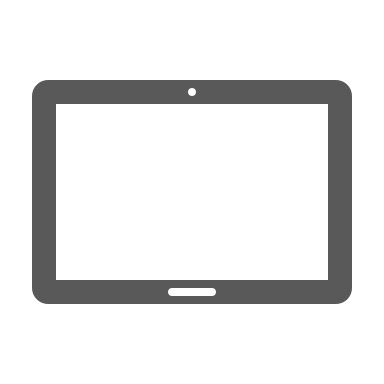 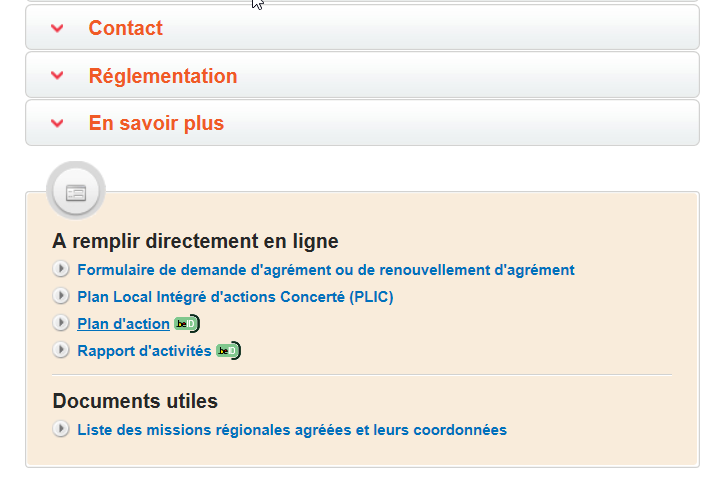 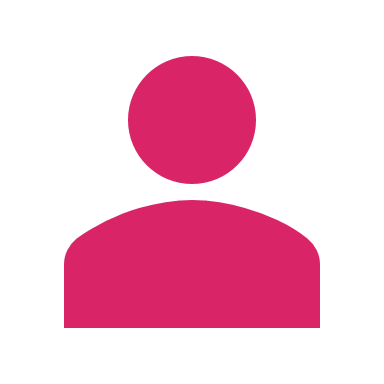 [Speaker Notes: NMR]
Nécessité d’utiliser ma carte d’identité
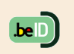 C’est ma 1ère connexion.
Ai-je mes rôles et accès définis dans CSAM ?
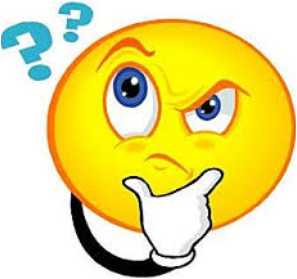 [Speaker Notes: NMR]
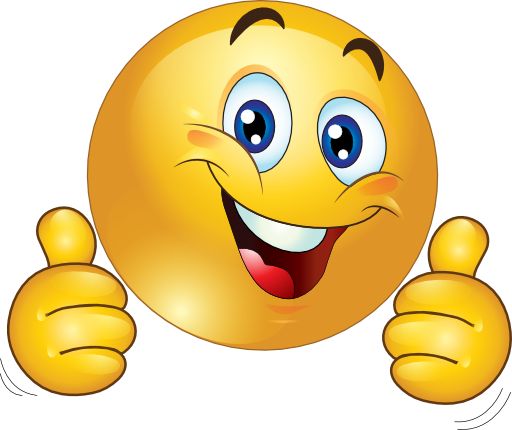 Carte d’identité
Code PIN
Lecteur de carte eID
Logiciel eID
[Speaker Notes: NMR]
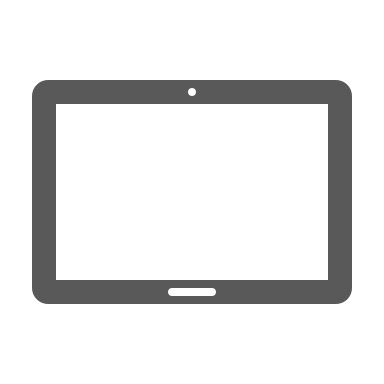 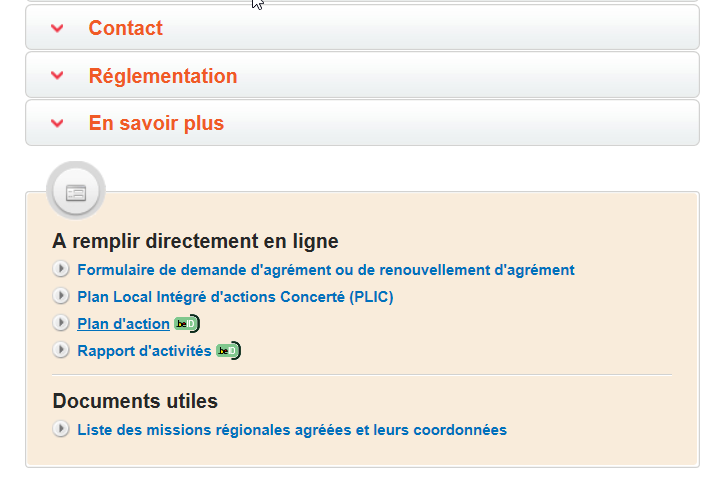 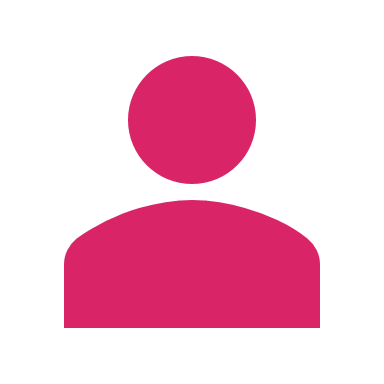 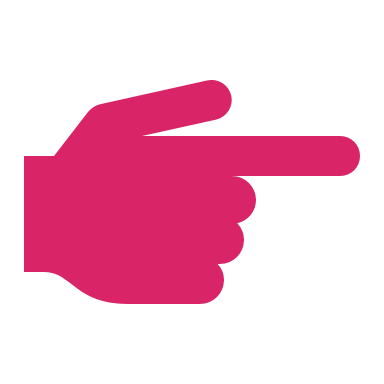 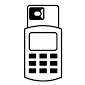 [Speaker Notes: NMR]
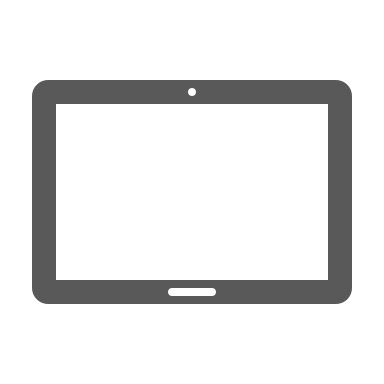 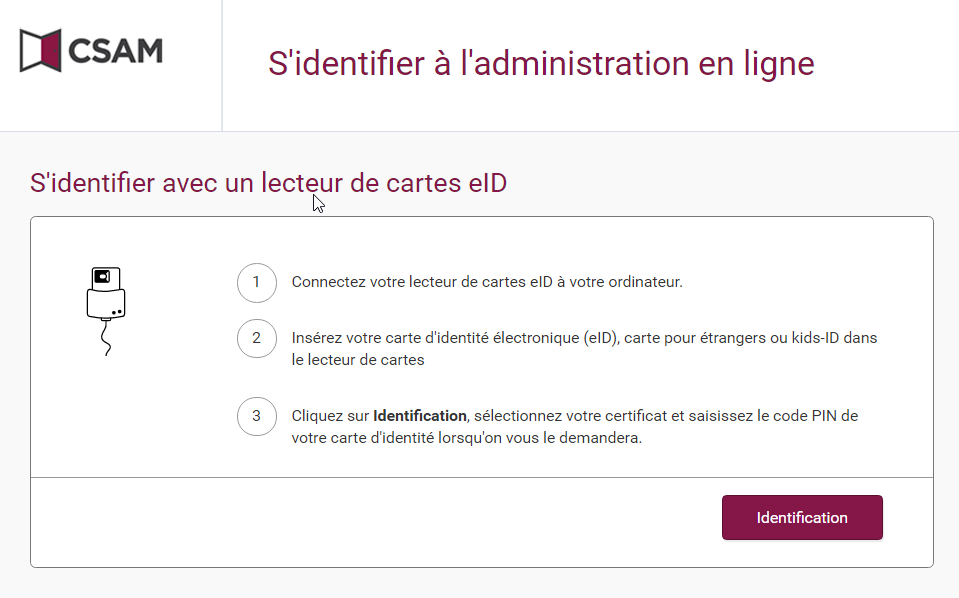 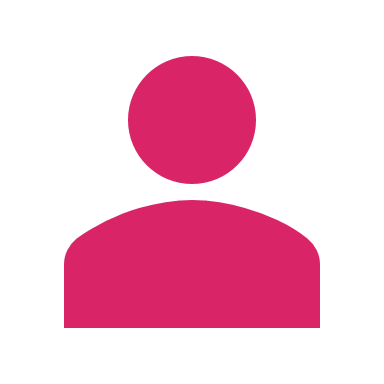 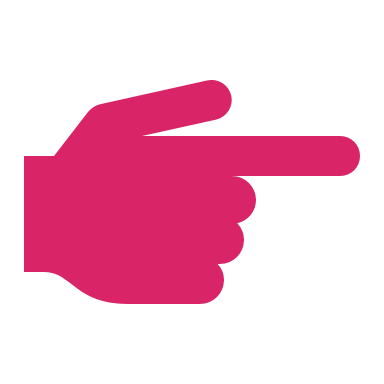 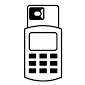 [Speaker Notes: NMR]
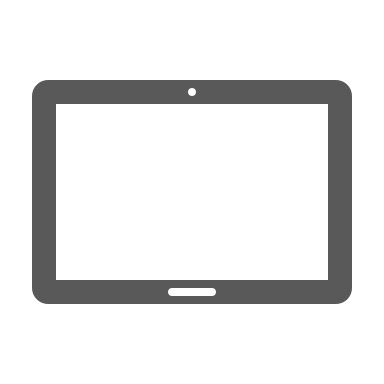 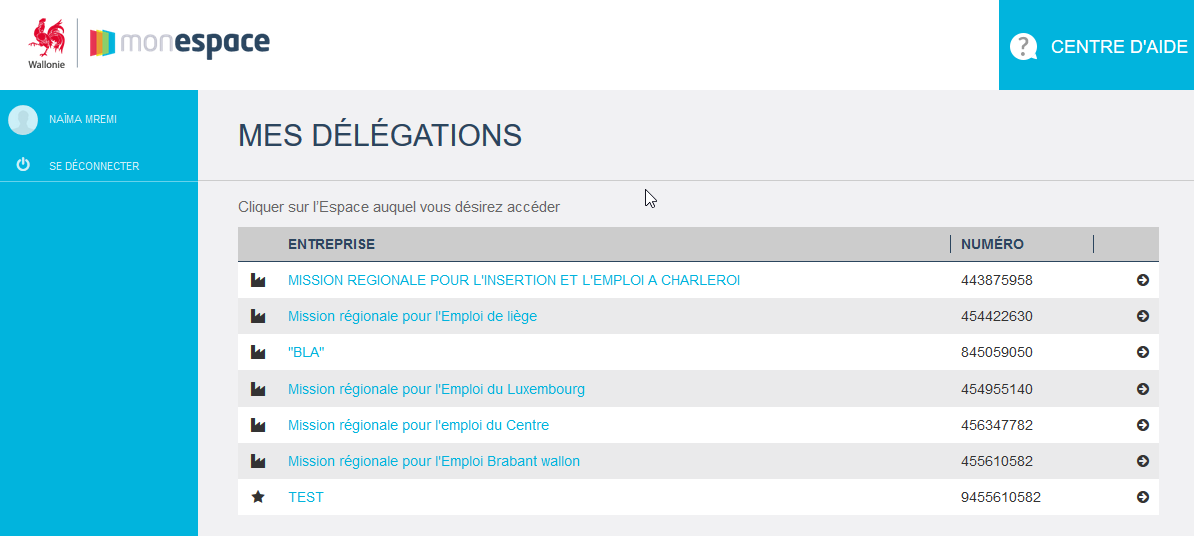 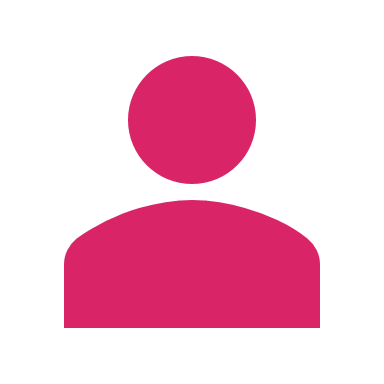 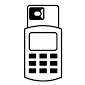 [Speaker Notes: NMR]
Comment retrouver un dossier commencé?
Dossier dans Mon Espace
https://monespace.wallonie.be/ 

Mis à part à l’initialisation du dossier, ces liens doivent être utilisés dans tous les autres cas (consulter, modifier, soumettre un dossier existant)
Transition
Espace personnel
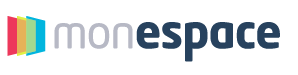 MIRE 	
 –  Plan d’action 
 –  Rapport d’activité
 –  Demande d’agrément			
 –  Plan local intégré d’actions concerté
15/07/16 et 1/07/17
1/01
1/07
1/07
MAMVC 
– Décompte récapitulatif
1/01
Tous les autres
Quels formulaires ?
ANM - AVIQ 
– Collecte de données relative aux travailleurs du secteur Public et du secteur Privé
1/04
PANDORA     
 –  Demande d’agrément/renouvellement IES/EI 
 –  Dossier de subvention travailleur
 –  Dossier de subvention complémentaire
 –  Rapport d’activités
1/09
1/09
2018
2018
ANM - DGO5    
  – Collecte de données relative aux travailleurs du    secteur Privé et du secteur Public
1/09
[Speaker Notes: NMR]
Transition
Espace personnel
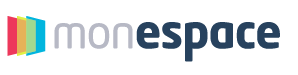 Pré-requis ?
Compte existant
Rôles/Accès CSAM
Login/mot de passe
eID
Connexion ?
Comment y accéder ?
ABC des démarches et/ou Formulaires en ligne 	
Directement dans l’application
[Speaker Notes: NMR]
Créer vos rôles et accès dans CSAM
[Speaker Notes: NMR]
Trois niveaux d’intervenants
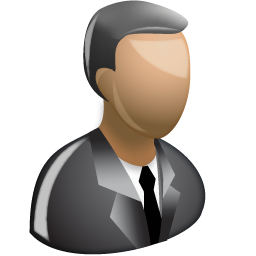 Un doute ? Consulter BCE Public Search http://kbopub.economie.fgov.be/kbopub/zoeknummerform.html?lang=fr
Représentant légal
Etape 1 – Désignation d’un gestionnaire d’accès principal 
	  Configuration des accès  CSAM (p. 5)
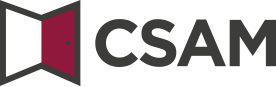 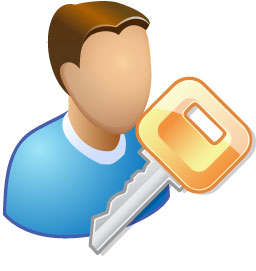 Gestionnaire d’accès principal
Personne désignée (représentant légal ou travailleur) pour gérer les rôles et accès des utilisateurs d’applications d’administration électronique (Mon Espace, ONSS, TVA…) de l’organisme
Etape 2 – Enrôlement des utilisateurs de Mon Espace
	 Configuration des accès CSAM (p. 16)
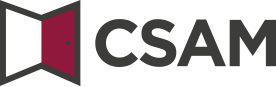 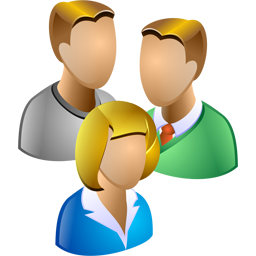 Utilisateurs de Mon Espace
Personnes désignées au sein de l’organisme pour accéder à Mon Espace pour, entre autre, réaliser l’encodage de formulaires
Rôles d’utilisateur Mon Espace
Lire
Modifier
Créer
Supprimer
Gérer Espace
Signer
Soumettre
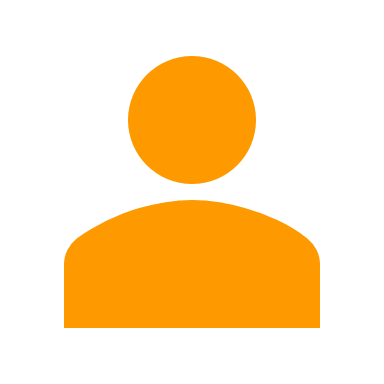 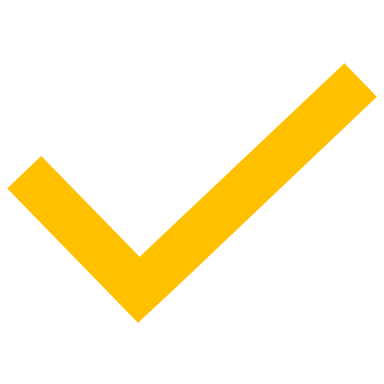 Relecteur de dossiers
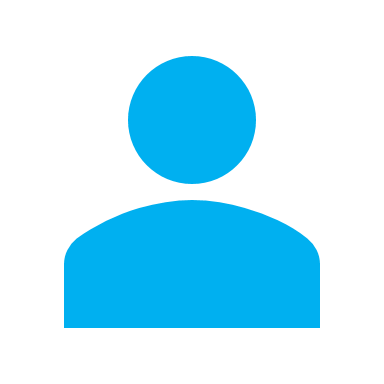 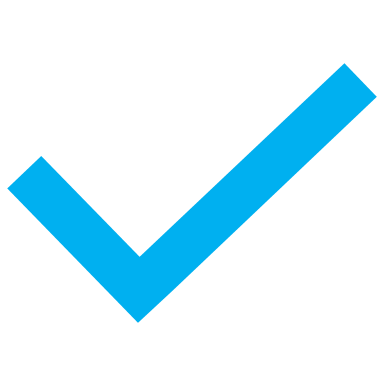 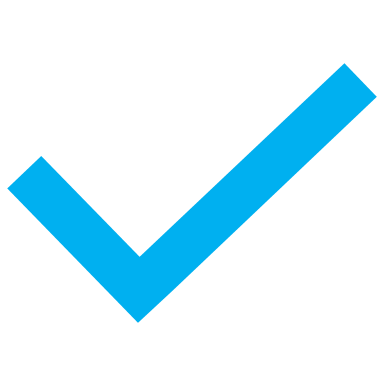 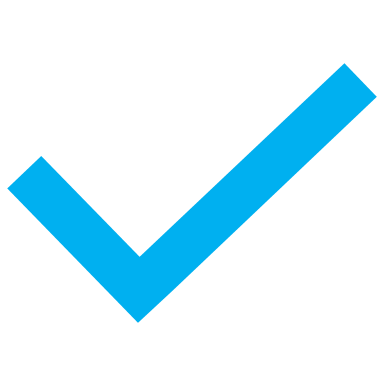 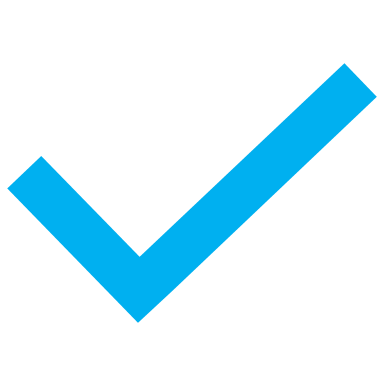 Rédacteur de dossiers
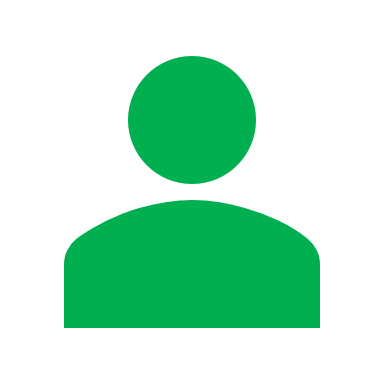 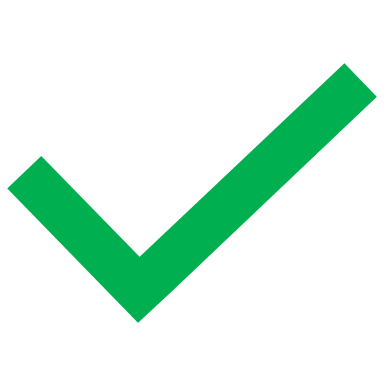 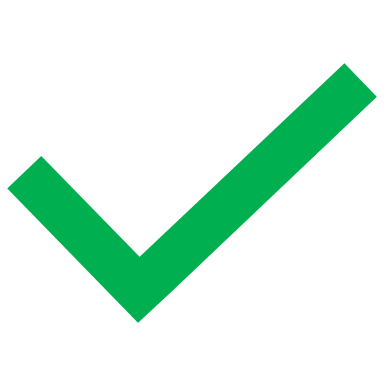 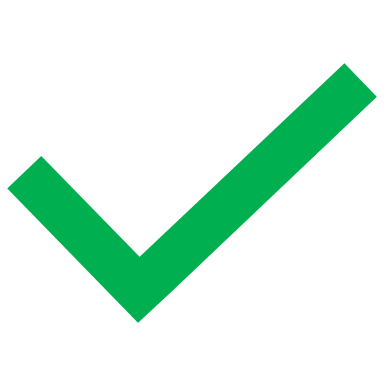 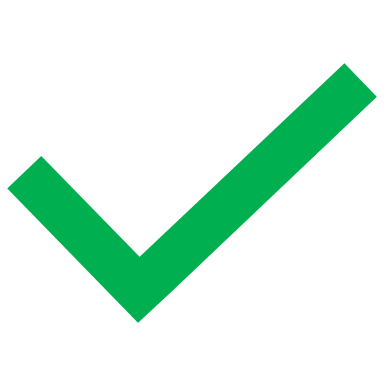 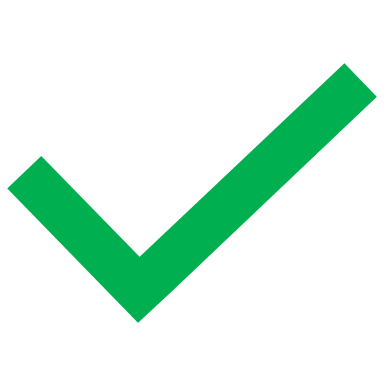 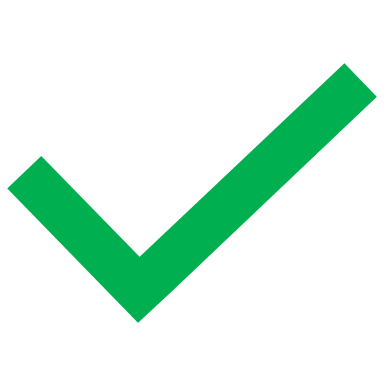 Editeur de dossiers
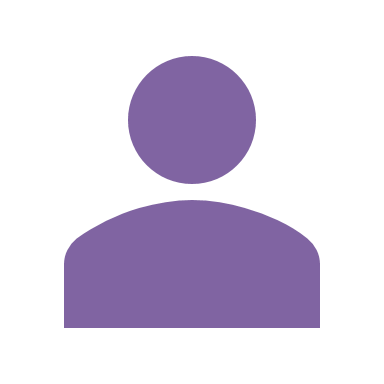 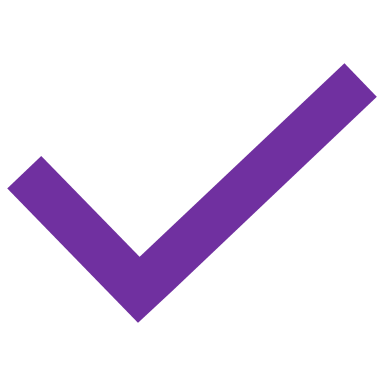 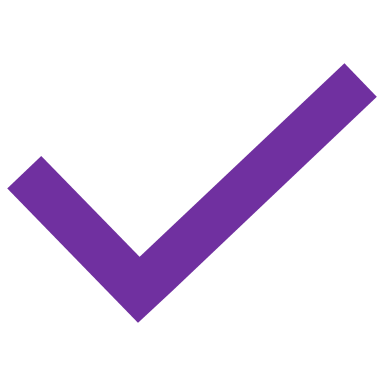 Gestionnaire
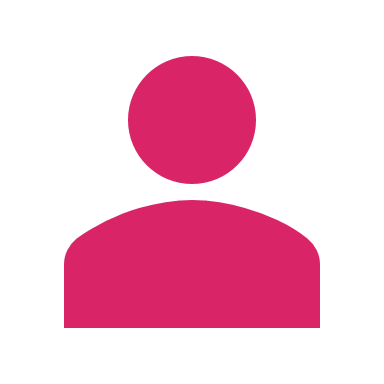 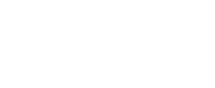 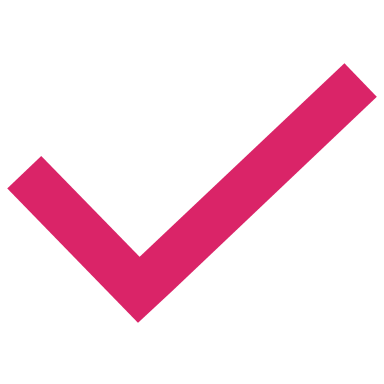 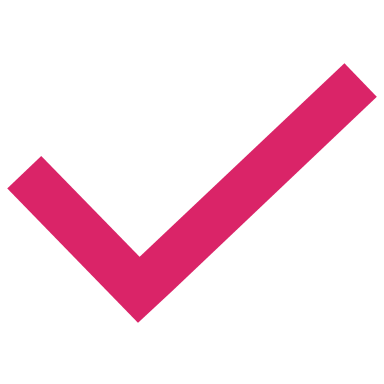 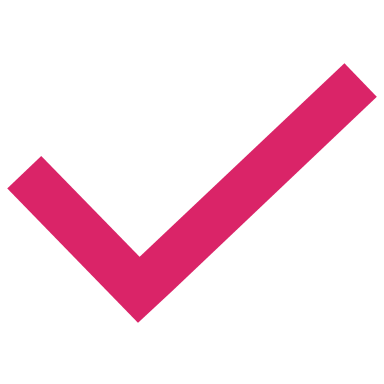 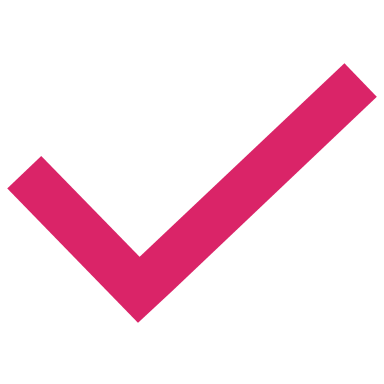 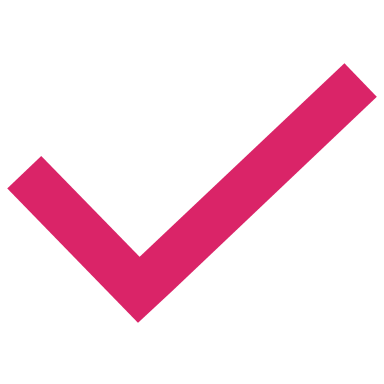 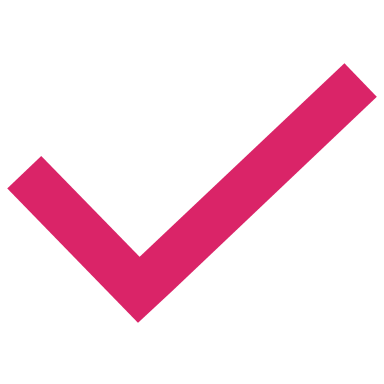 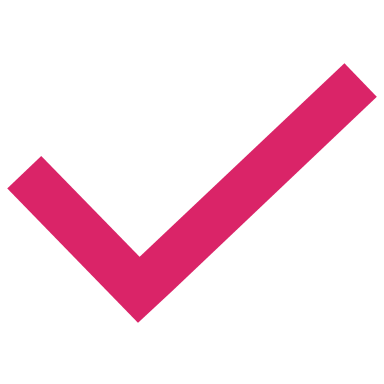 Propriétaire
Synthèse du processus
Mon organisme dispose-t-il d’un gestionnaire d’accès principal  (GAP) ?
 Je consulte la liste transmise par l’administration
Oui
Oui
Non
Non
Ce GAP est-il toujours actif dans mon organisme ?
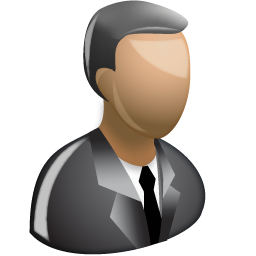 Le représentant légal désigne un GAP
Le GAP attribue les rôles et accès aux utilisateurs de Mon Espace
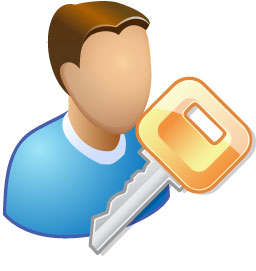 Etape 1 – Désignation d’un gestionnaire d’accès principal 
 Configuration des accès CSAM : page 5 et suivantes
Etape 2 – Enrôlement des utilisateurs dans Mon Espace
	 Configuration des accès CSAM : page 13 et suivantes
Démonstration
[Speaker Notes: CDC]
Vos questions ?
Merci pour votre attention!